Разработка занятия по финансовой грамотности в 5 классе «Налоги» 			Краснова Лариса Викторовна			  Краснова Юлия Валентиновна			Моисеева Светлана Игоревна
Желаем удачи!
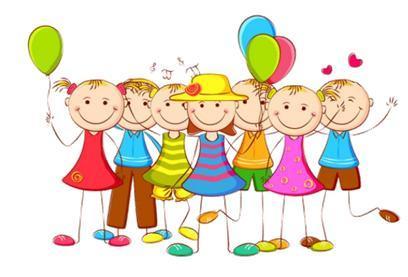 2
Соедините пословицы
3
Ответы
1В 2Д 3А 4Б 5Г
4
План
1.Что такое налоги
2.Кто платит налоги
3.Виды налогов
4.Как государство расходует налоги
5.Ответственность за неуплату налогов
5
Налоги – обязательные платежи физических и юридических лиц государству на основе специального налогового законодательства.
6
Регулярность
Индивидуальность
Признаки налога
Обязательность
Взимается государством
Безвозмездность
7
Налогоплательщиками являются те, кто платит налоги. Ими бывают граждане, которые владеют каким-либо имуществом (квартирой, садовым участком, машиной). А еще налогоплательщики-предприятия и фирмы.
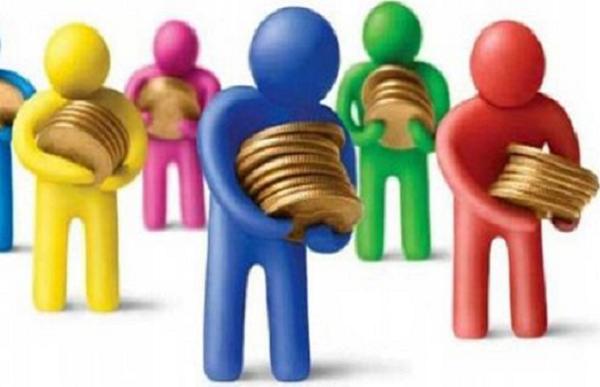 8
Налоги
Граждане
Предприятия
Подоходный налог
Налог на прибыль
Налог на имущество (НДС)
Налог на 
добавленную стоимость
9
Физкультурная минутка
https://www.youtube.com/watch?v=SAWr-KZhD0E
Diagram featured by http://slidemodel.com
10
Задача. Представьте, что вы устроились на работу. В трудовом договоре у вас записана сумма зарплаты 90000 р. Какую сумму составит налог на доходы физических лиц, а какую вы получите на руки?
11
13% -11170 р., 90000-11170=78300 р.
12
Какие еще бывают налоги?
Налог на имущество. Таким налогом облагается раз в год имущество, которым человек владеет: квартиры, дома, дачи, садовый участок или гараж.
Налог на транспортное средство. Величина этого налога различается по регионам России, но везде рассчитывается исходя из мощности двигателя. Чем мощнее двигатель, тем выше налог.
Земельный налог. Плательщиками такого налога будут лица, владеющие земельными участками.
13
https://yandex.ru/video/preview?text=видеоролик%20для%20детей%20про%20налоги&path=wizard&parent-reqid=1602180575198085-1527265225997005868100275-production-app-host-sas-web-yp-253&wiz_type=vital&filmId=12019977219679457010Сказка о Фоме и налогах
https://yandex.ru/video/preview?text=видеоролик%20для%20детей%20про%20налоги&path=wizard&parent-reqid=1602180575198085-1527265225997005868100275-production-app-host-sas-web-yp-253&wiz_type=vital&filmId=9563089613303621666
Лев Петрович и налоги
14
«На что расходуются налоги»
- учимся в школе
- обращаемся к врачу
- пользуемся дорогами
- ходим в парк
-  посещаем детские сады
- содержание детей в детских домах
- содержание армии
- организация отдыха и спорта
- выплата пенсий
-  выплата заработной платы
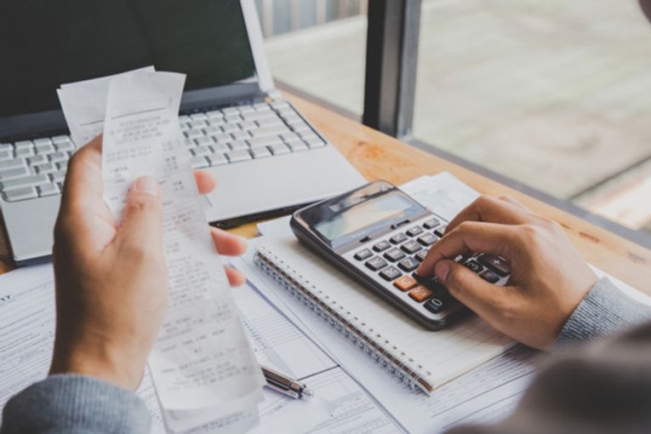 15
Выберите слова, которые характеризуют налог
- необязательный;
- безвозмездный;
- добровольный;
- обязательный;
- по возможностям
16
Оцените свою работу на занятии, подняв смайлик
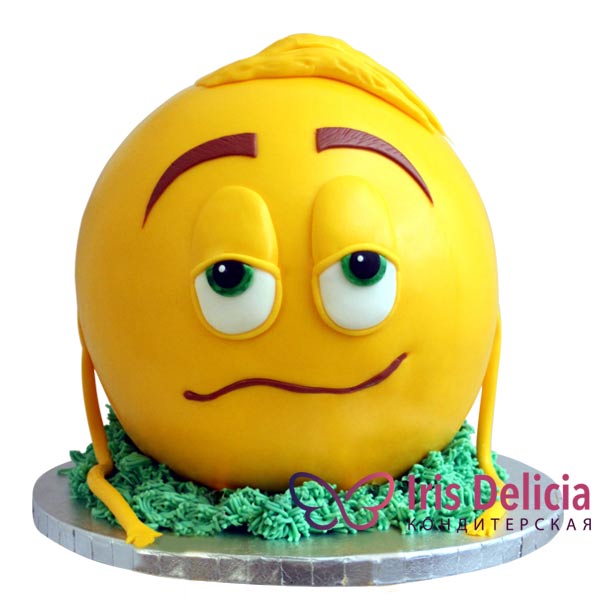 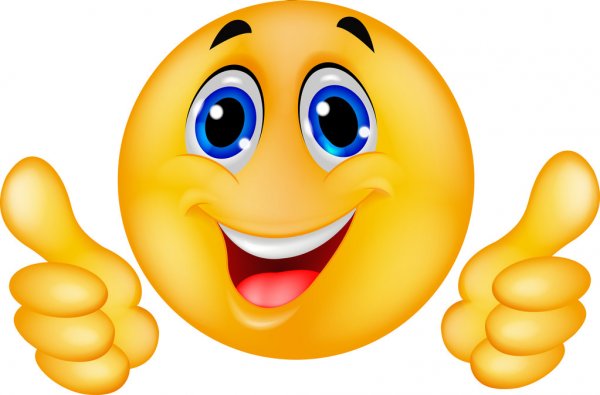 17